EMAMI CEMENT
SAP Case Study
Emami Cement – SAP S/4 HANA DR
Client 
Overview
A well-know diversified group with strong manufacturing operations. It has chosen SAP S/4 HANA as ERP for the backend operations.
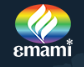 Scope of Work
Solution Highlights
Phase 1:  One SAP HANA SP10 physical box for QAS and DEV, with 7 VMs, another SAP HANA SP10 Production Physical box with 3 VMs & Phase 2 - BI/BW 7.4  provisioning completed
Phase 3:  DR needed after 18 months
Implementation DC location – Navi Mumbai (Rabale).
Implementation DR location – Bangalore.
HANA DB size 350 GB
RTO: <=4 hours and RPO: <=30minutes
This is a greenfield SAP S/4 HANA implementation. 
Infrastructure provisioning for SAP
Managed Services(OS, Virtualization)
Managed Backup Services.
Network &Security Services.
Disaster Recovery setup for  SAP HANA Production System.
Benefits
Challenges
This solution is aligned to client’s business objectives. They wanted to leverage S/4 HANA’s Simple Finance offering, besides the usual SAP ECC core modules
Single window governance of Infra.
Minor issues in Data Centre Readiness 
There were some issues in ‘last mile’ connectivity (client office in Chhattisgarh)
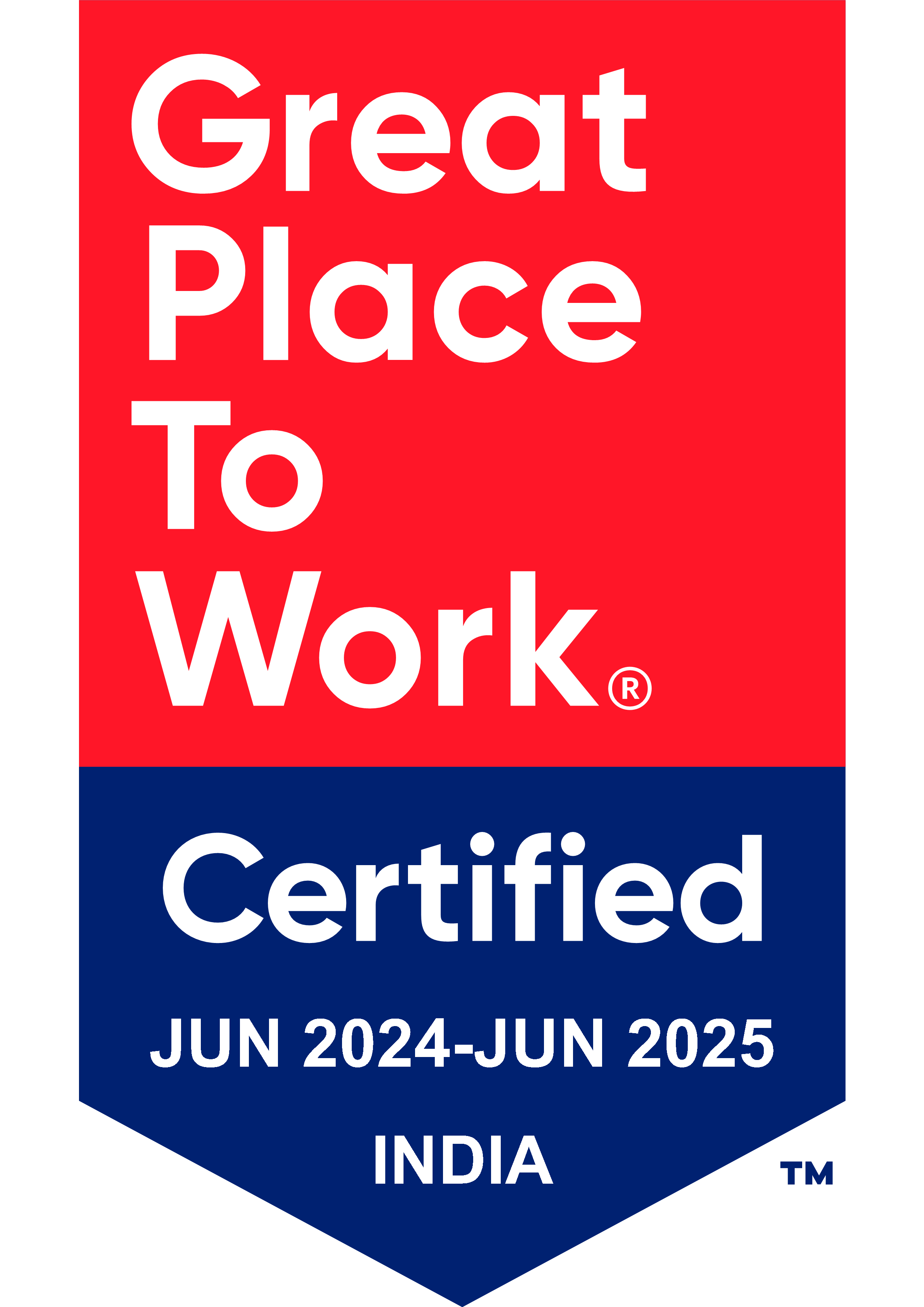 Thank You